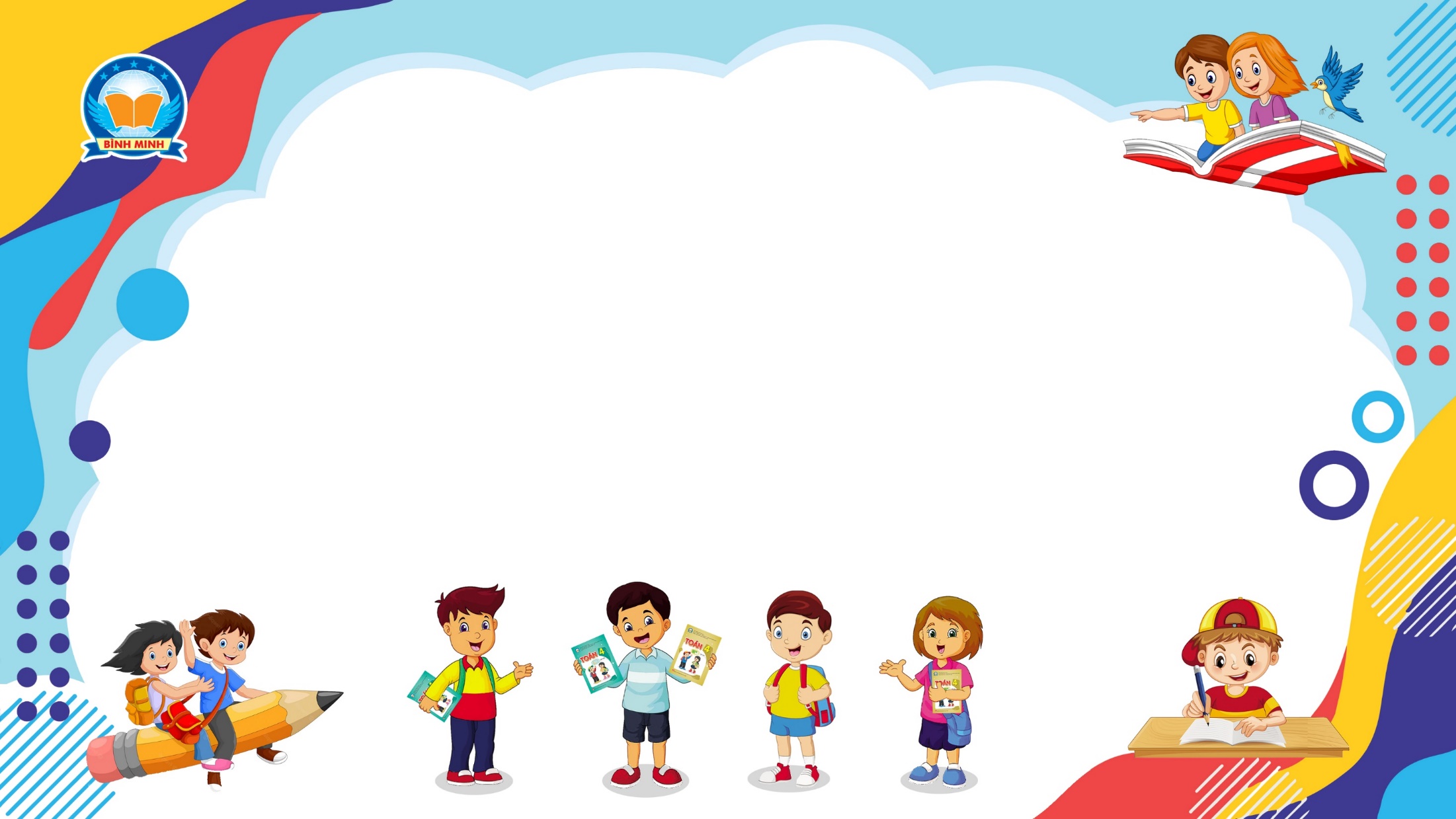 Bài 17
LÀM QUEN VỚI TỈ SỐ
(Sách giáo khoa Toán 5 - Tập một - Trang 22)
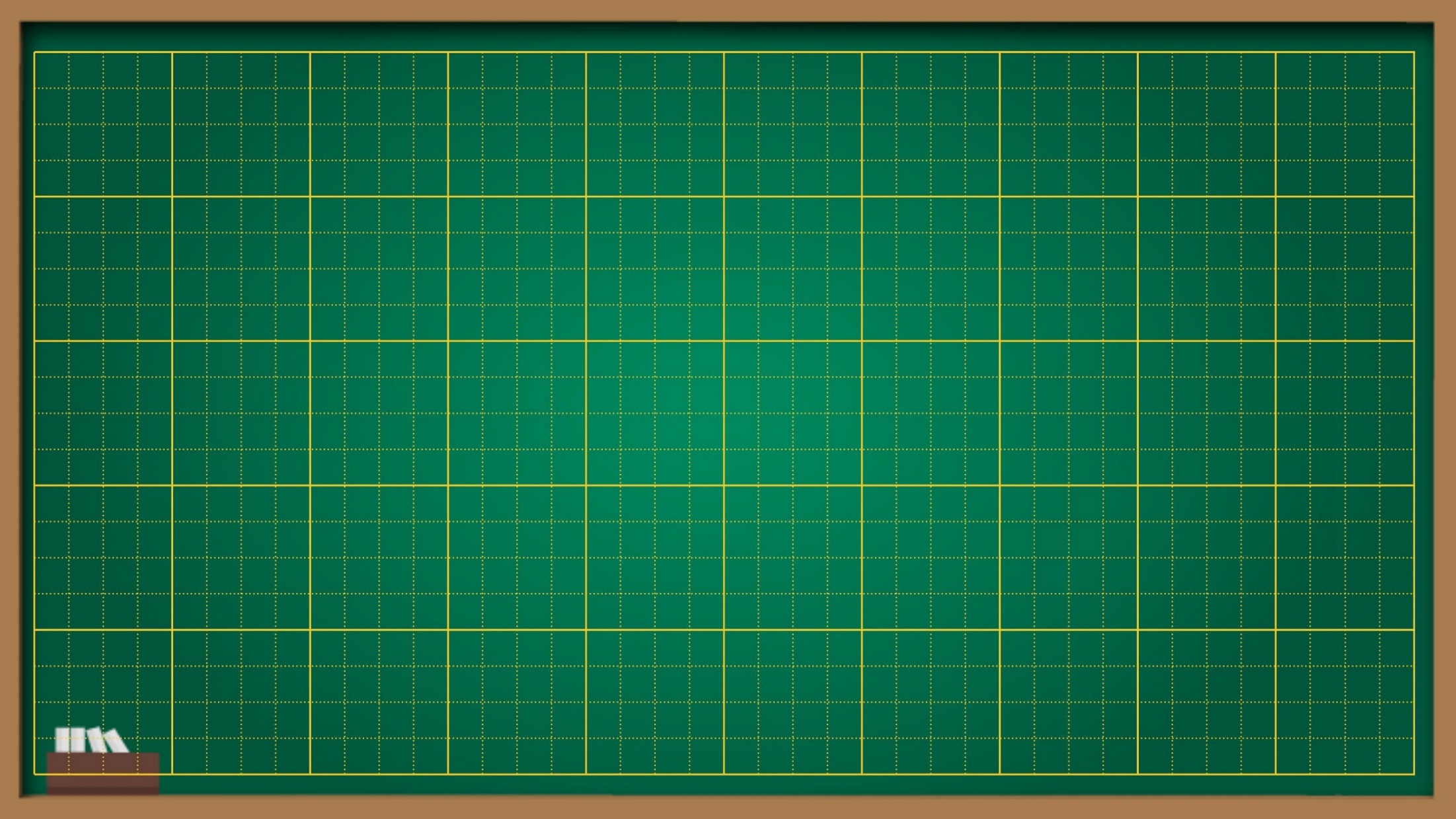 Thứ … ngày … tháng … năm ….
Bài 17
Làm quen với tỉ số
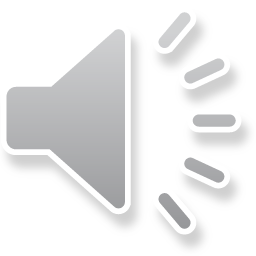 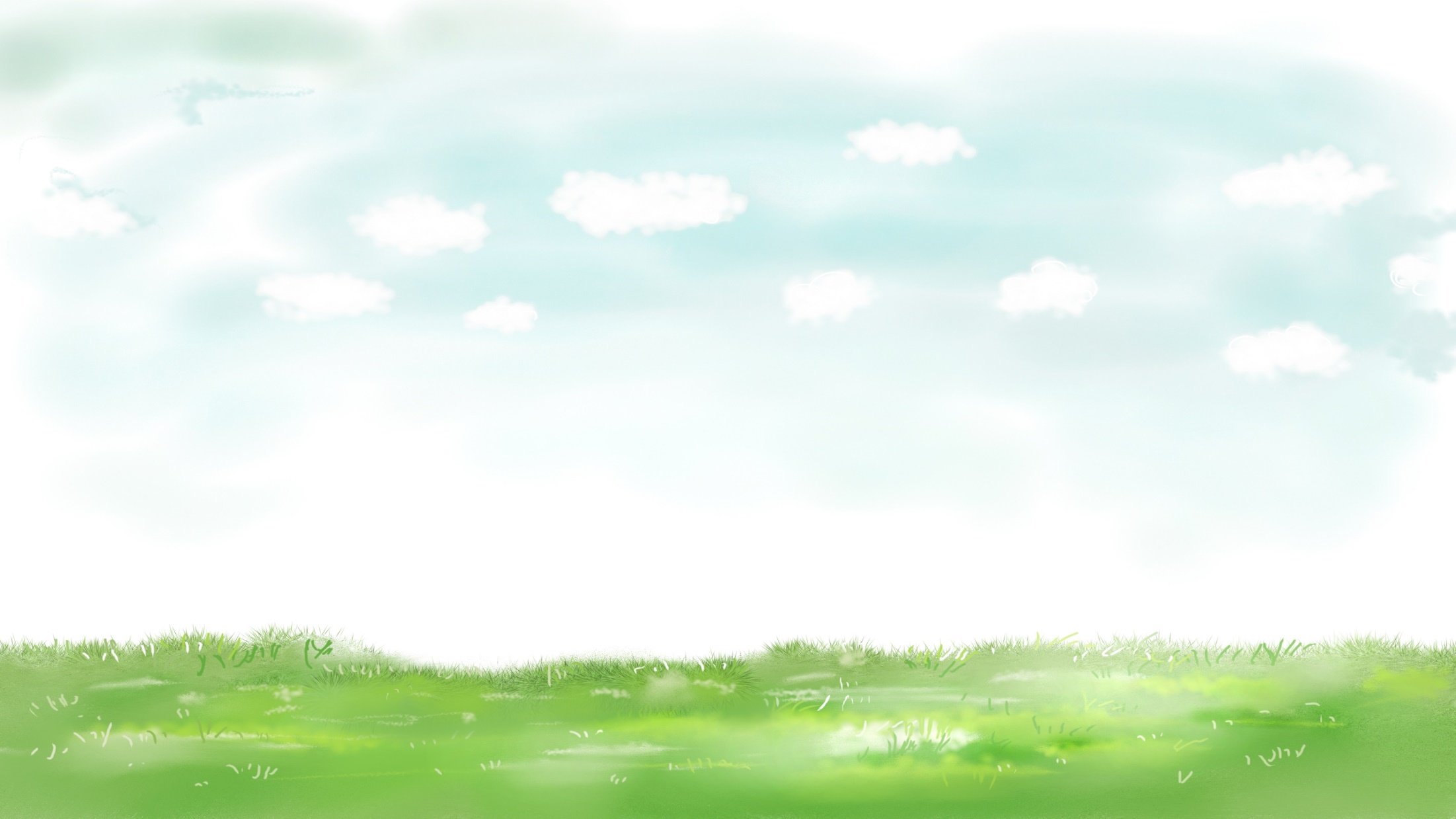 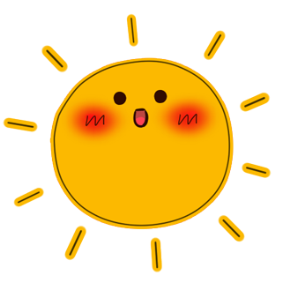 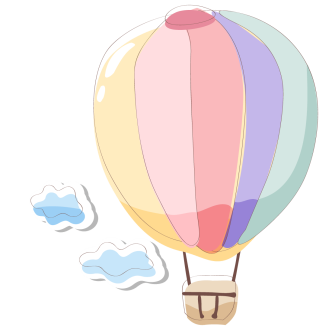 KHỞI ĐỘNG
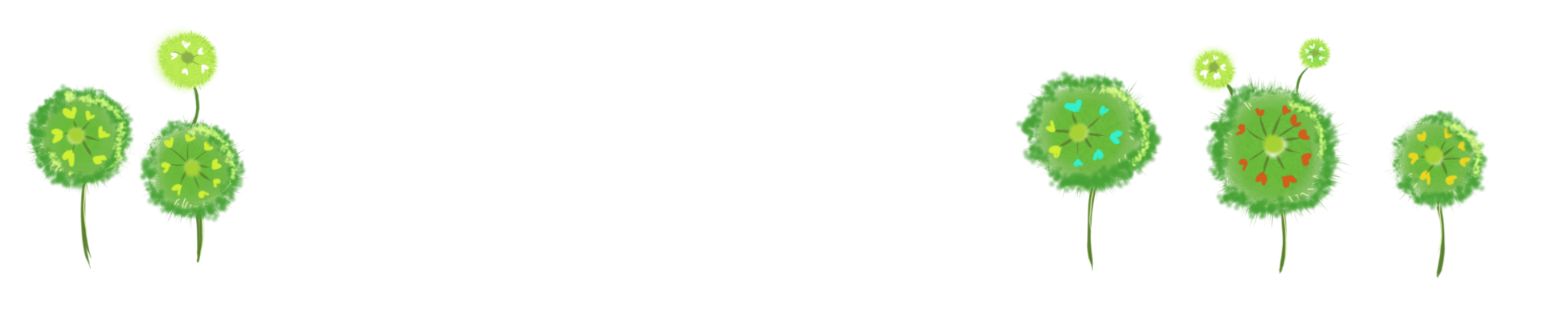 2
3
Đố vui
7
5
5 : 6 =
3 : 5 = ?
2
3
Đố vui
7
5
12 : 8 =
LÀM QUEN VỚI TỈ SỐ
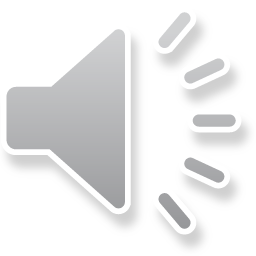 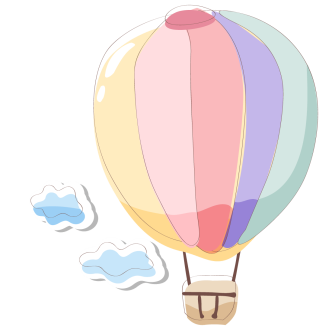 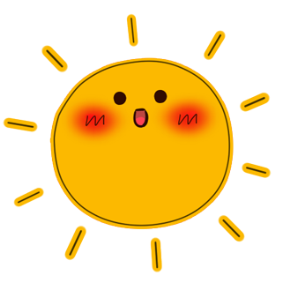 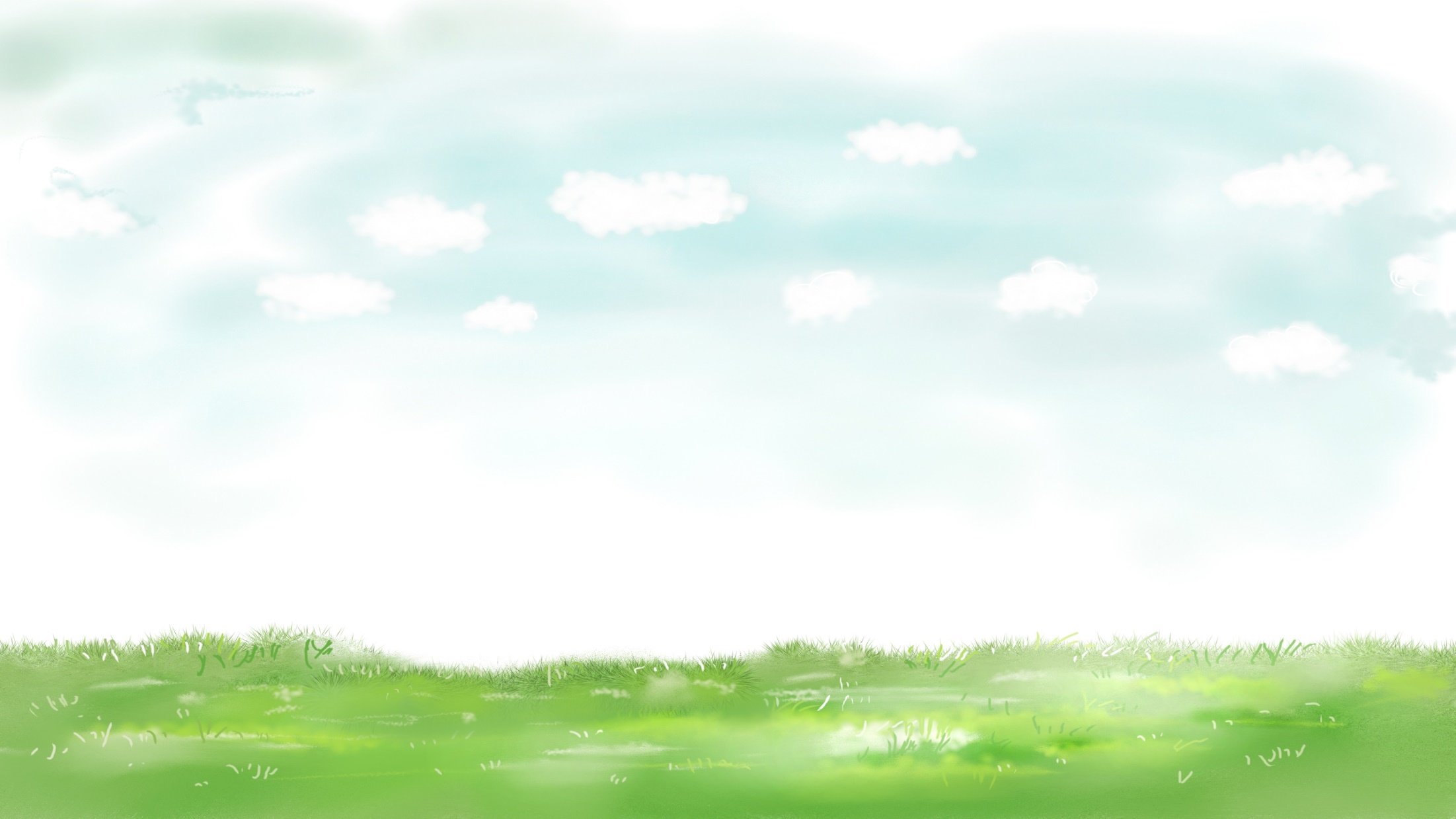 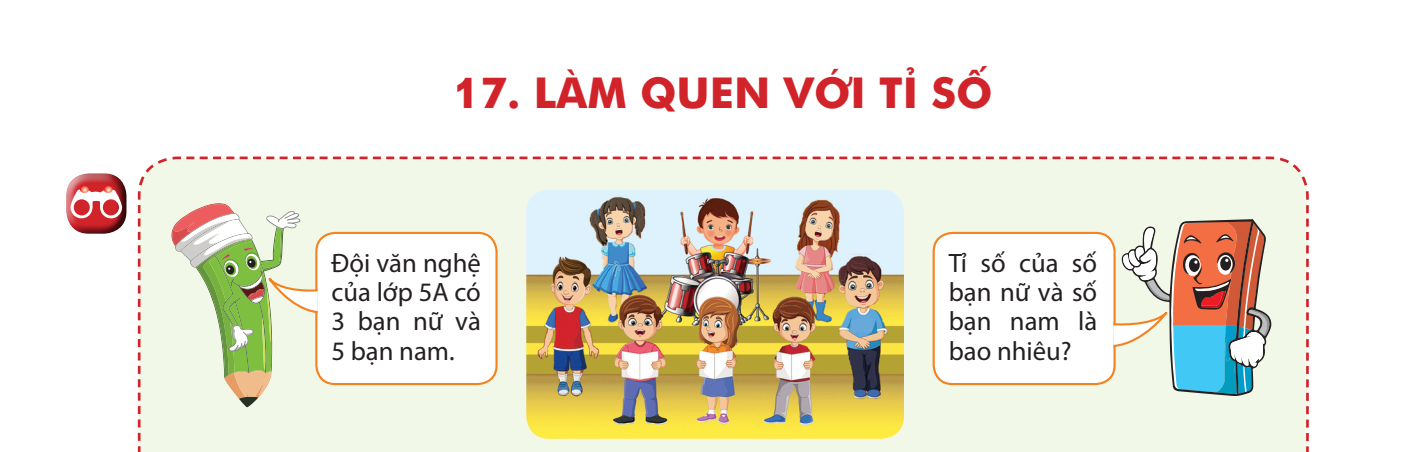 KHÁM PHÁ
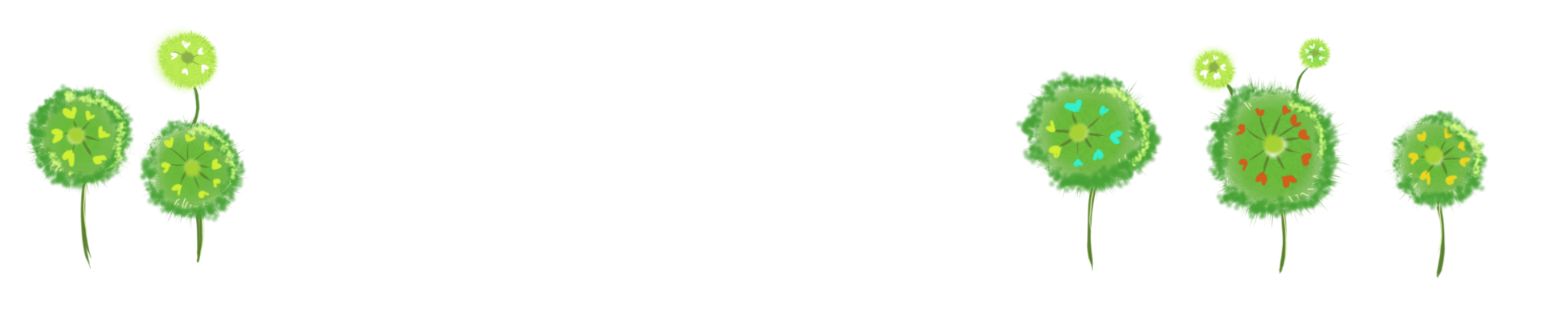 Ví dụ 1:
Đội văn nghệ lớp 5A có 3 bạn nữ và 5 bạn nam. Tỉ số của số bạn nữ và số bạn nam là bao nhiêu?
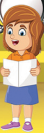 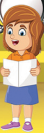 Bạn nữ
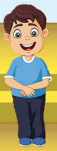 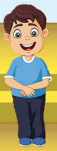 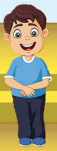 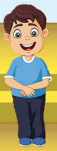 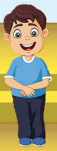 Bạn nam
Ví dụ 1:
Đội văn nghệ lớp 5A có 3 bạn nữ và 5 bạn nam. Tỉ số của số bạn nữ và số bạn nam là bao nhiêu?
3 bạn
Bạn nữ
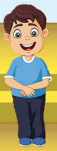 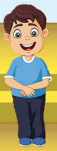 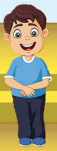 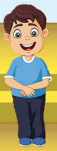 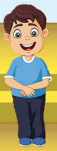 Bạn nam
Ví dụ 1:
Đội văn nghệ lớp 5A có 3 bạn nữ và 5 bạn nam. Tỉ số của số bạn nữ và số bạn nam là bao nhiêu?
3 bạn
Bạn nữ
5 bạn
Bạn nam
Tỉ số của bạn nữ và bạn nam là:
3 : 5 =
Ví dụ 1:
Đội văn nghệ lớp 5A có 3 bạn nữ và 5 bạn nam. Tỉ số của số bạn nữ và số bạn nam là bao nhiêu?
3 bạn
Bạn nữ
5 bạn
Bạn nam
Ví dụ 1:
Đội văn nghệ lớp 5A có 3 bạn nữ và 5 bạn nam. Tỉ số của số bạn nữ và số bạn nam là bao nhiêu?
3 bạn
Bạn nữ
5 bạn
Bạn nam
Số bạn nam bằng bao nhiêu phần số bạn nữ?
5 : 3 =
Ví dụ 1:
Đội văn nghệ lớp 5A có 3 bạn nữ và 5 bạn nam. Tỉ số của số bạn nữ và số bạn nam là bao nhiêu?
3 bạn
Bạn nữ
5 bạn
Bạn nam
Tỉ số giữa số bạn nữ và  số bạn nam
số bạn nam
số bạn nữ
:
Số thứ hai
Số thứ nhất
Muốn tìm tỉ số của số thứ nhất và số thứ hai ta làm như thế nào?
Ví dụ 2:
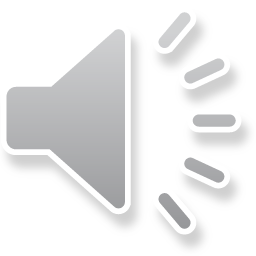 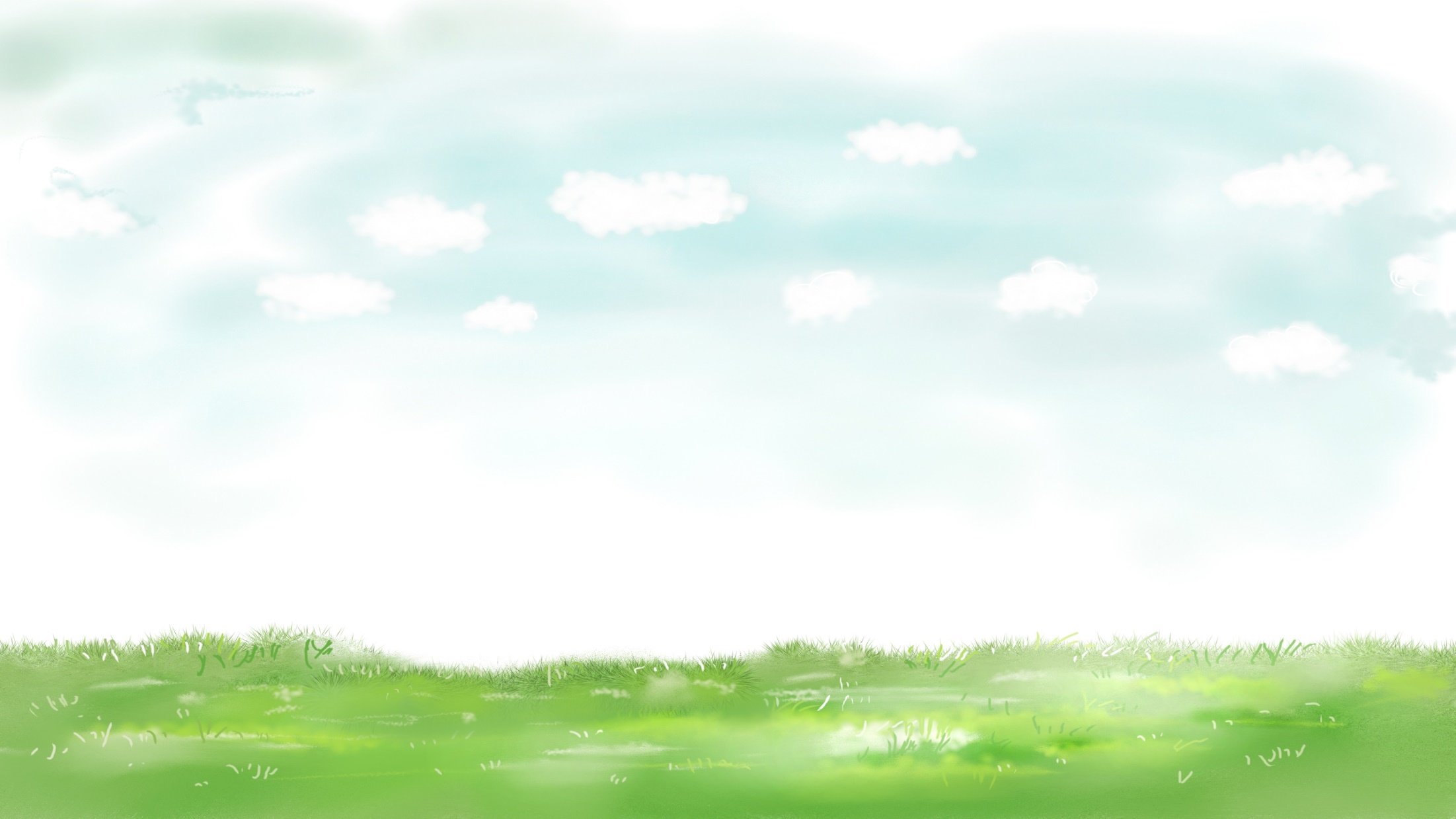 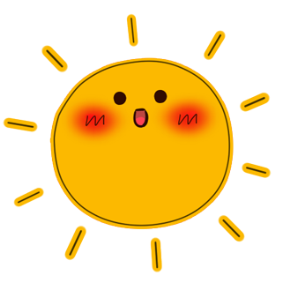 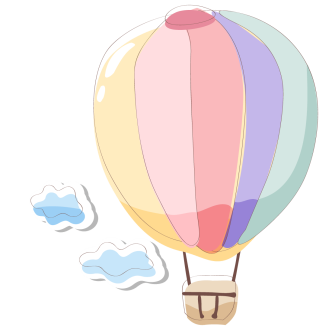 THỰC HÀNH LUYỆN TẬP
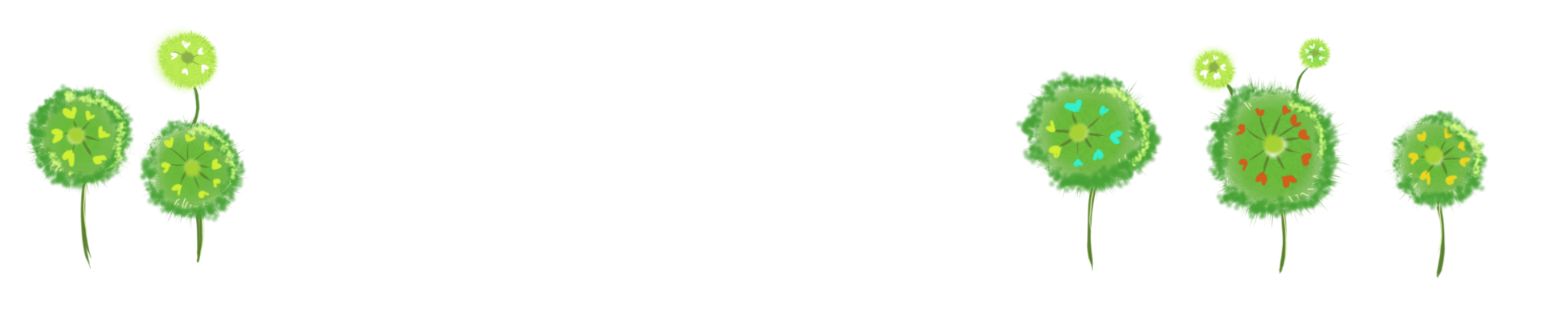 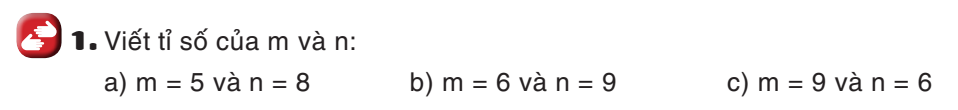 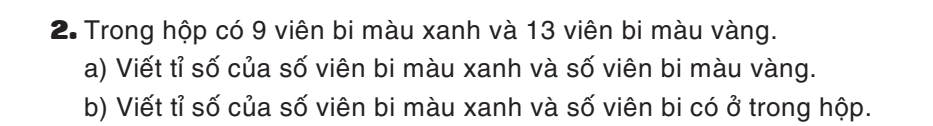 Bài giải
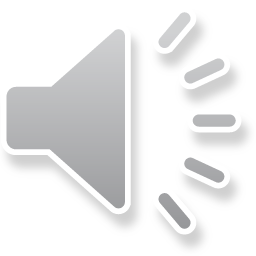 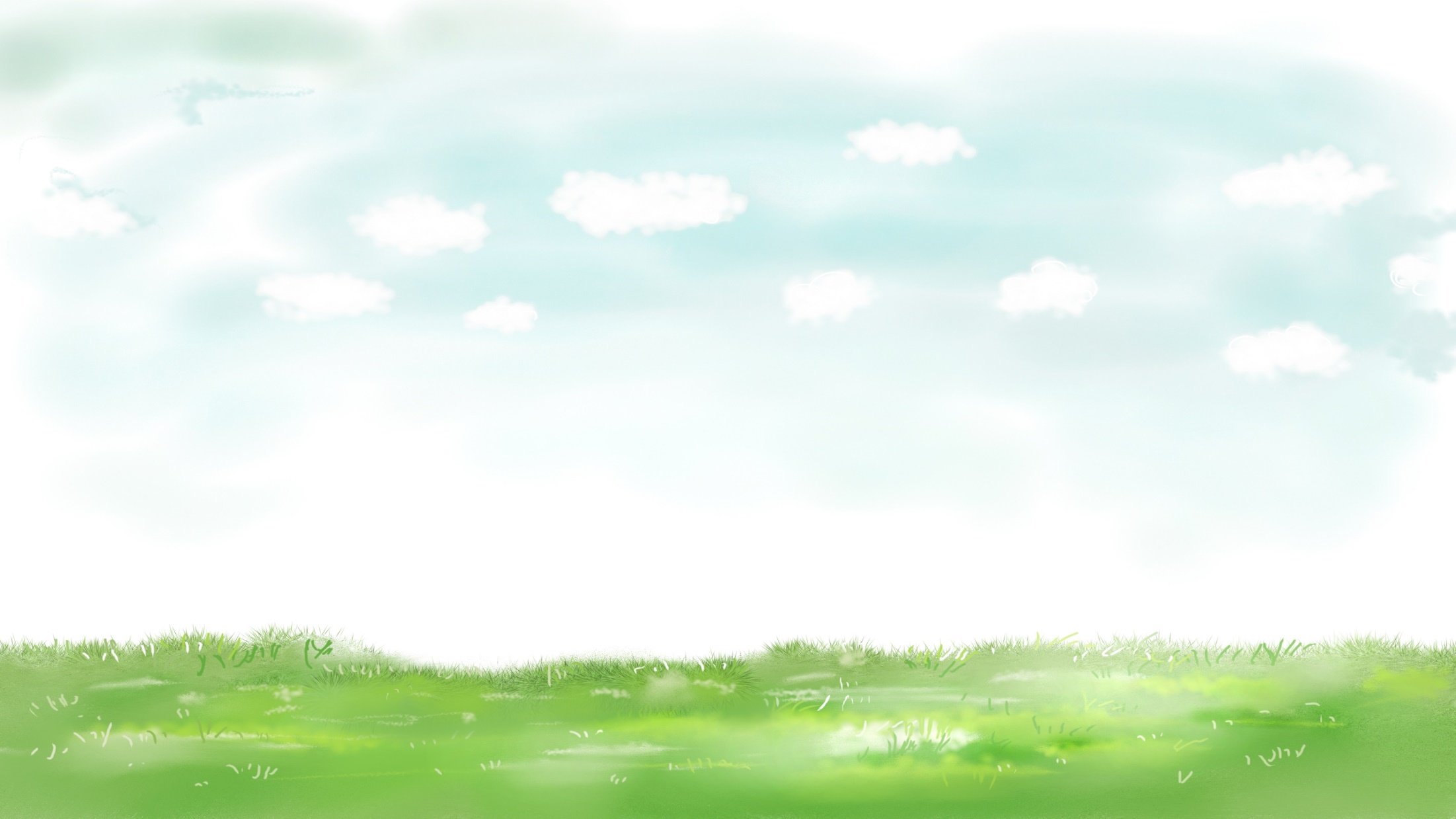 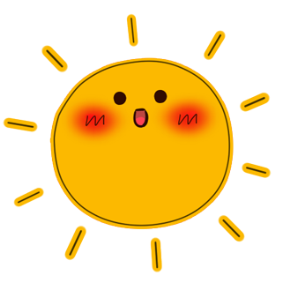 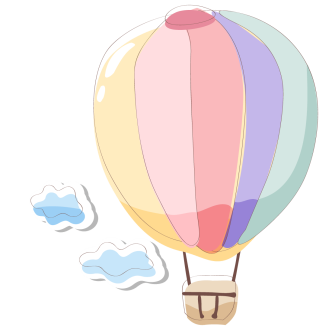 VẬN DỤNG
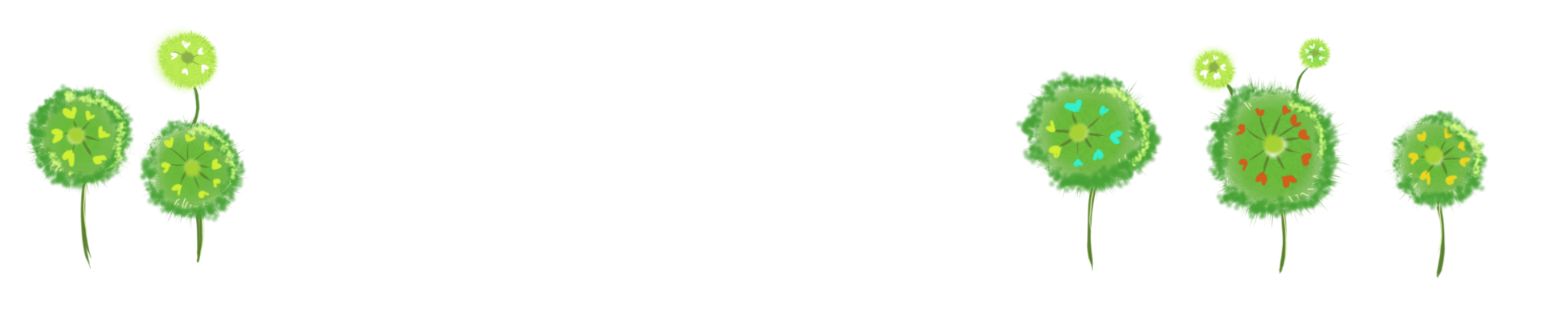 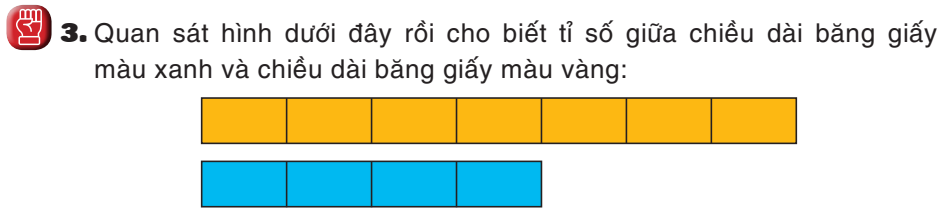 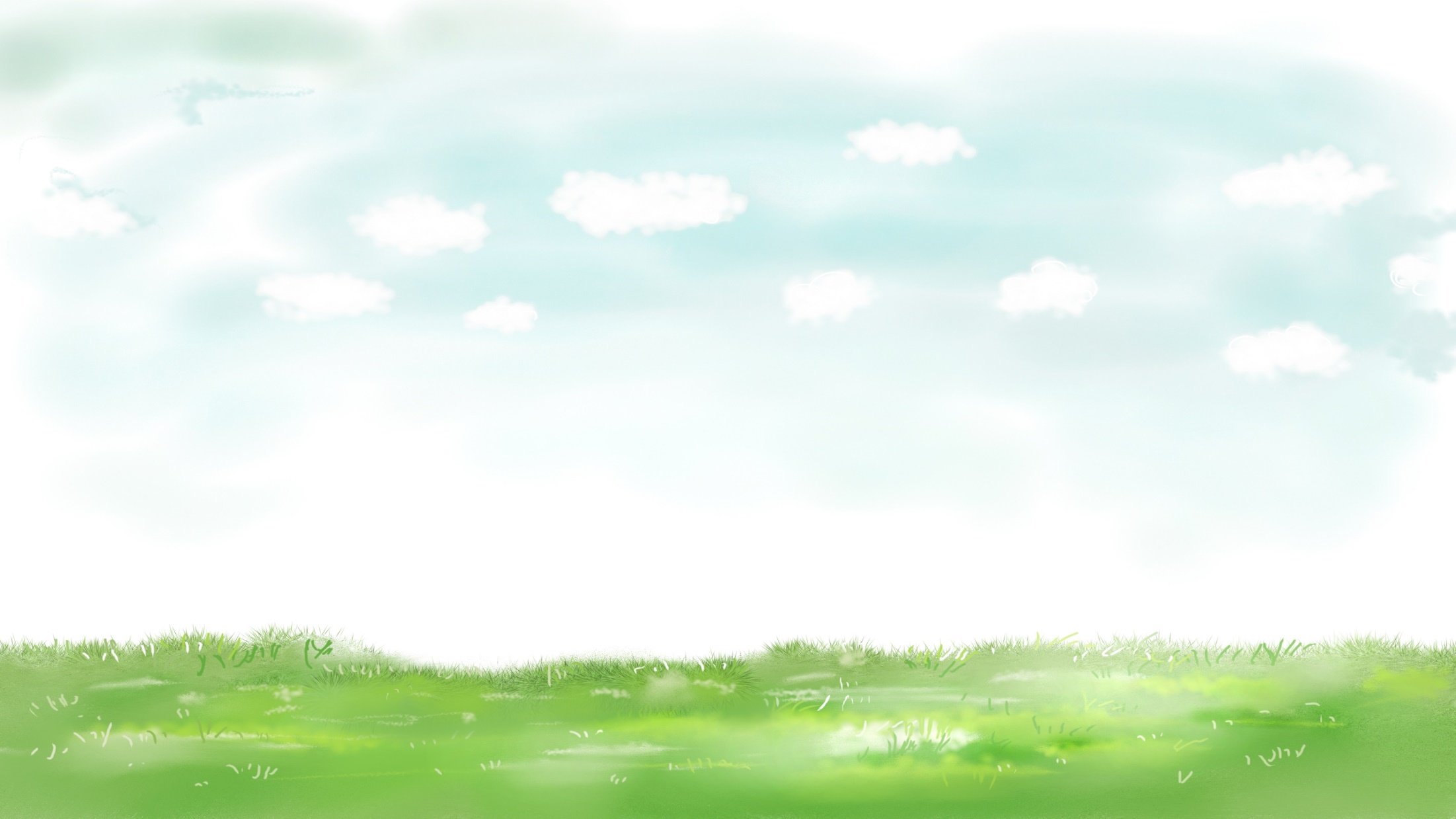 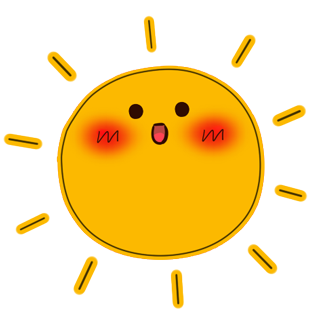 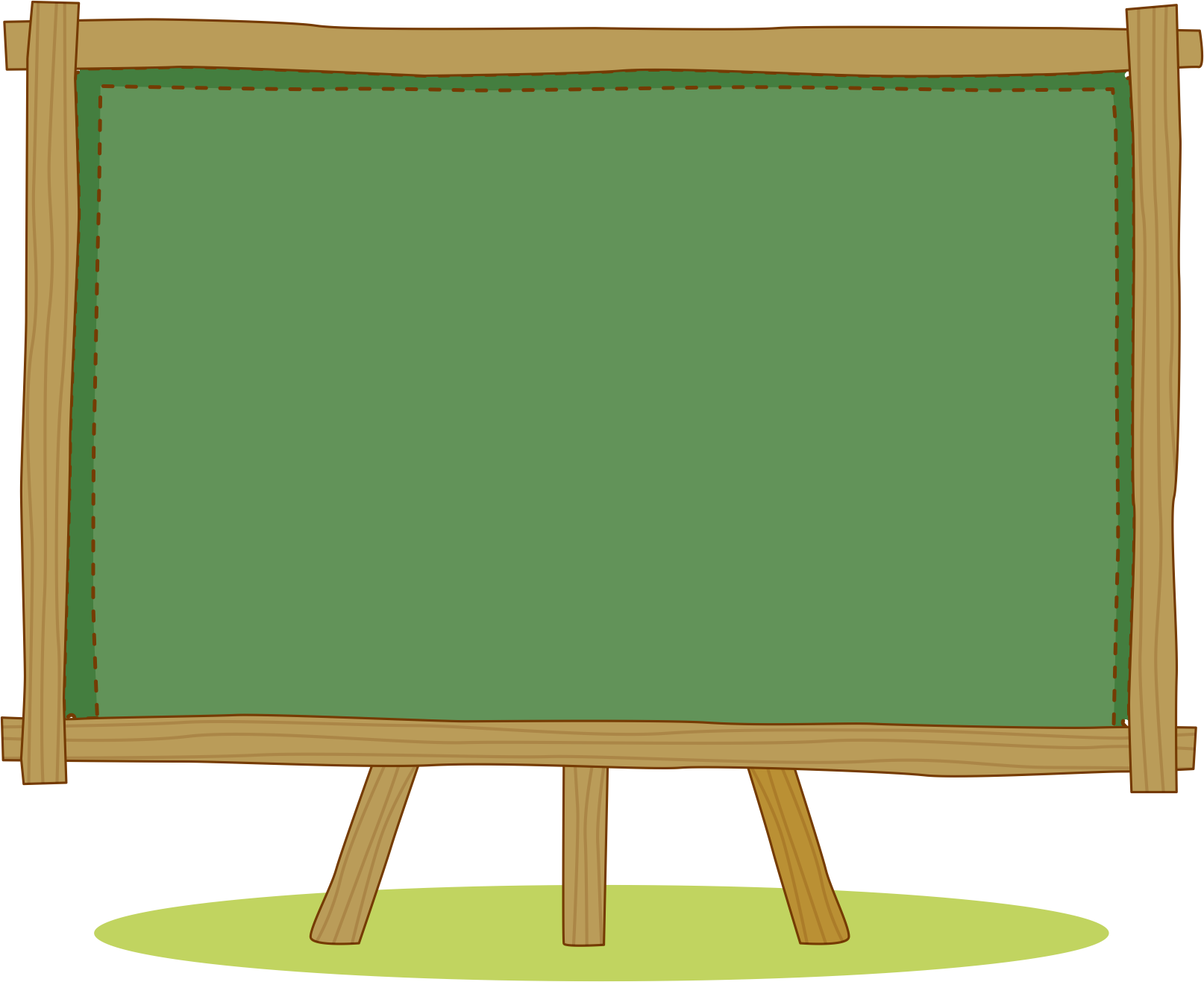 TẠM BIỆT CÁC EM
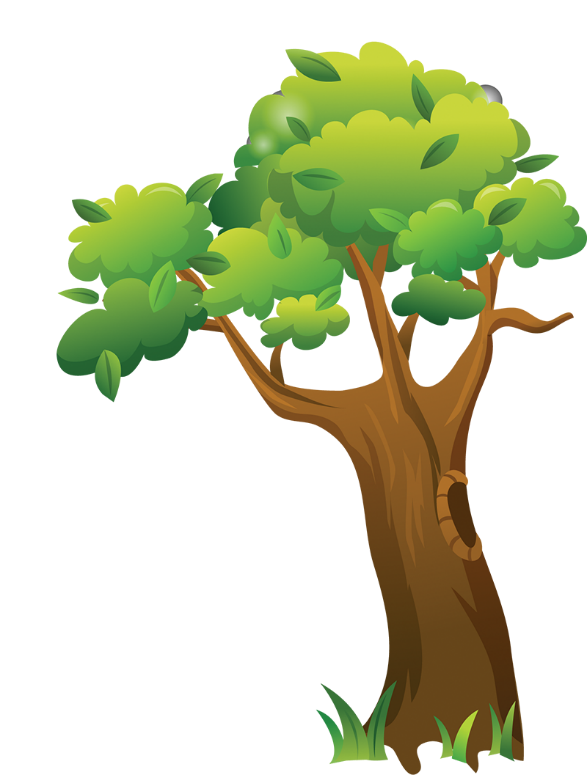 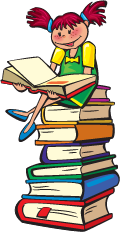 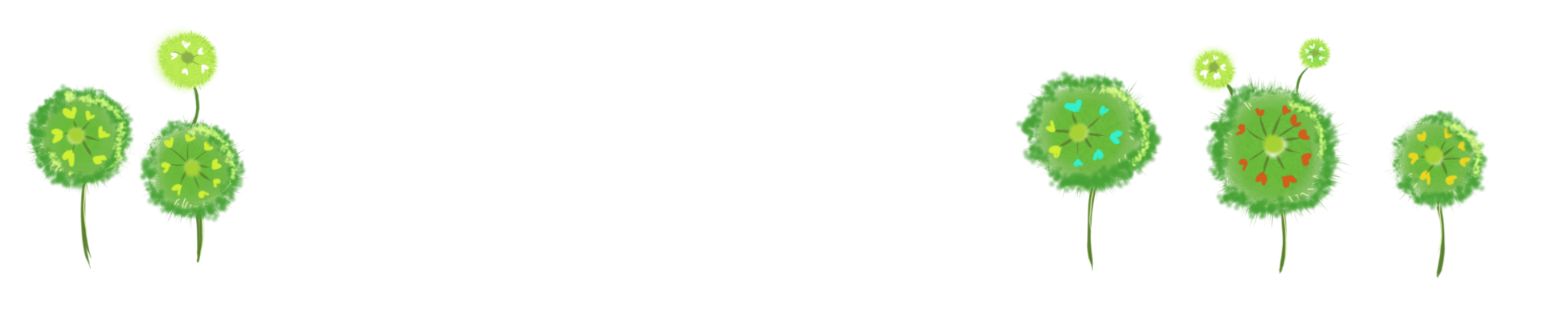